WE ARE ALL HUMAN-BEINGS
Team Black
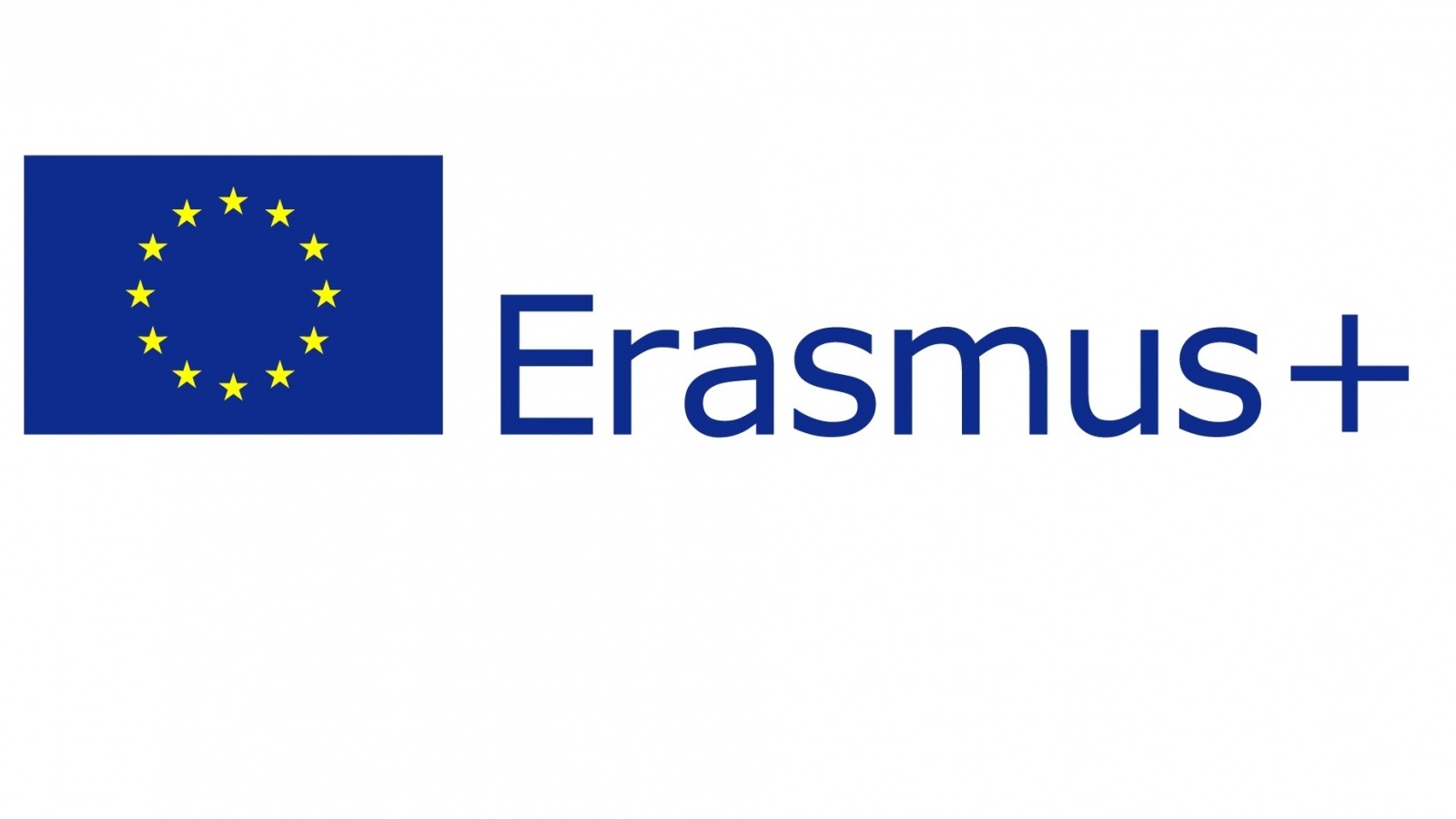 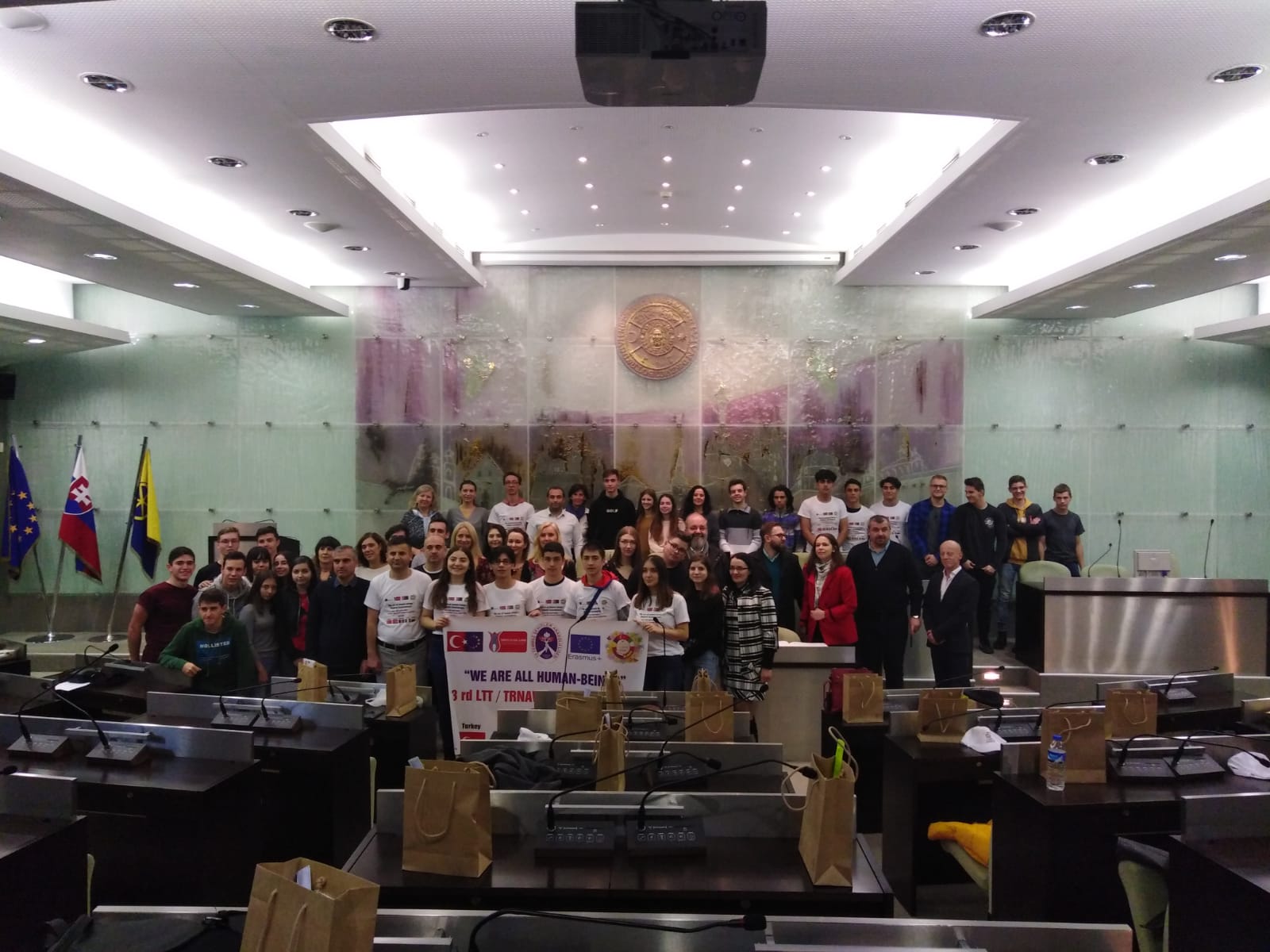 MONDAY
we were welcomed by the mayor of Trnava
Went to antifashist celebration
Had a school presentation with veterans
And had a welcoming party
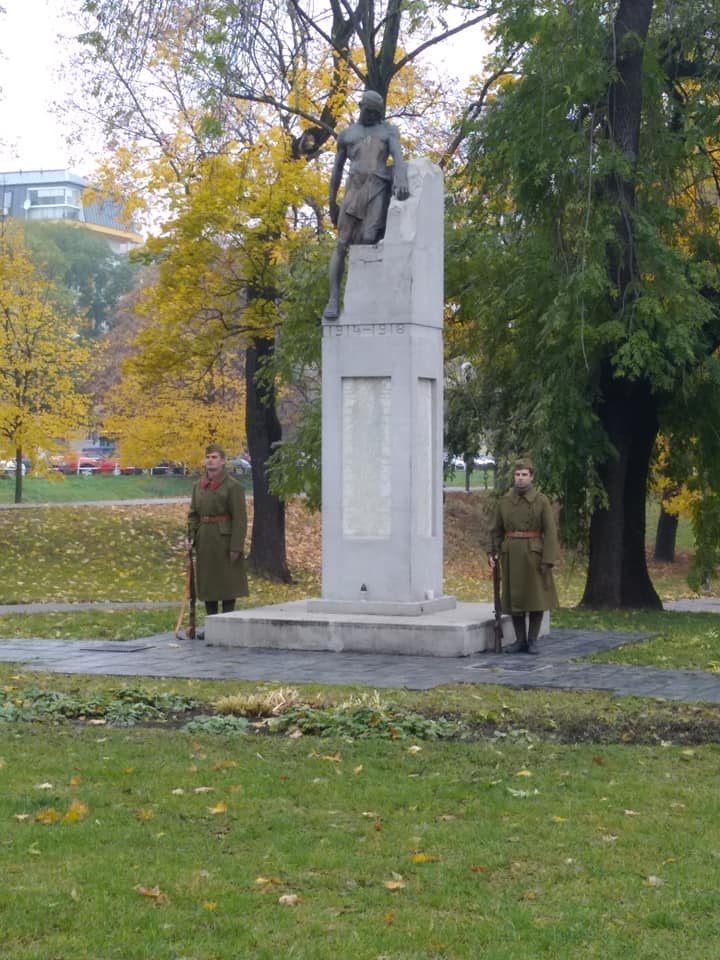 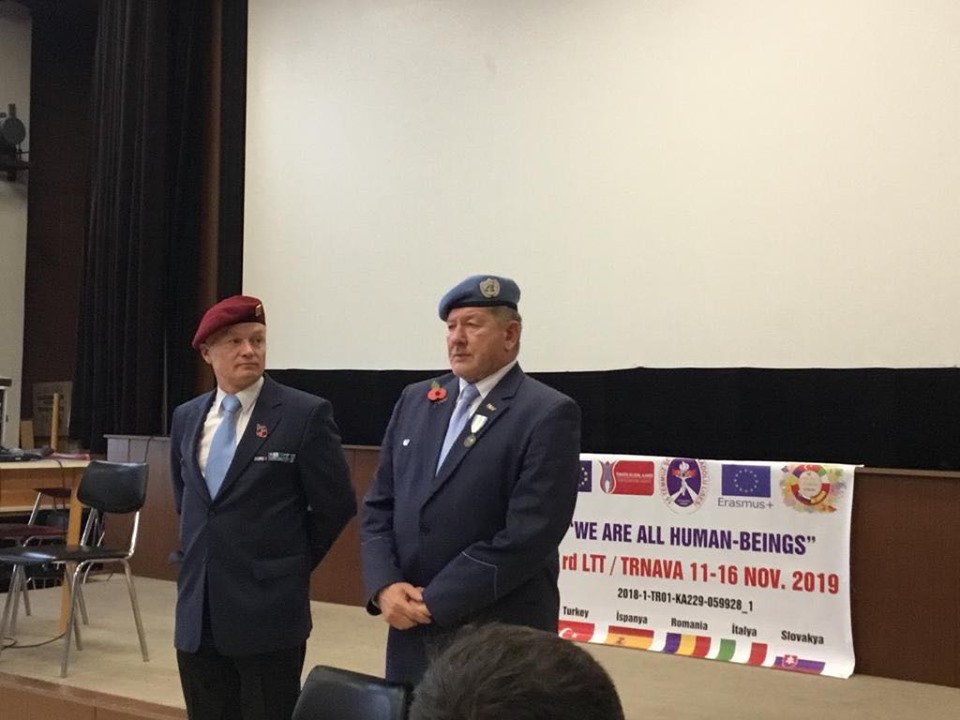 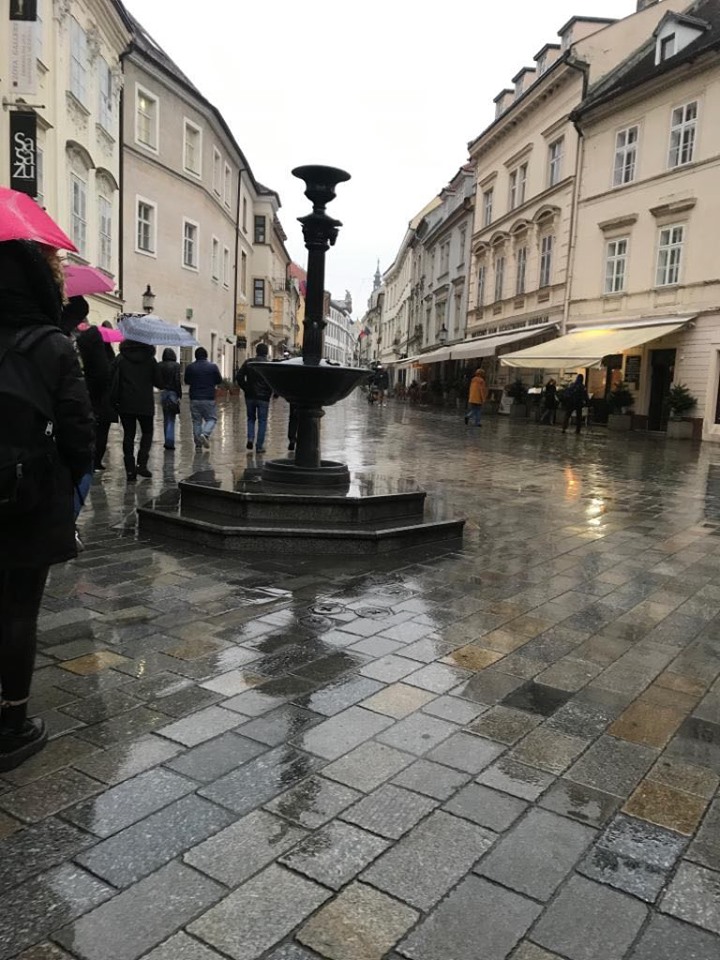 TUESDAY
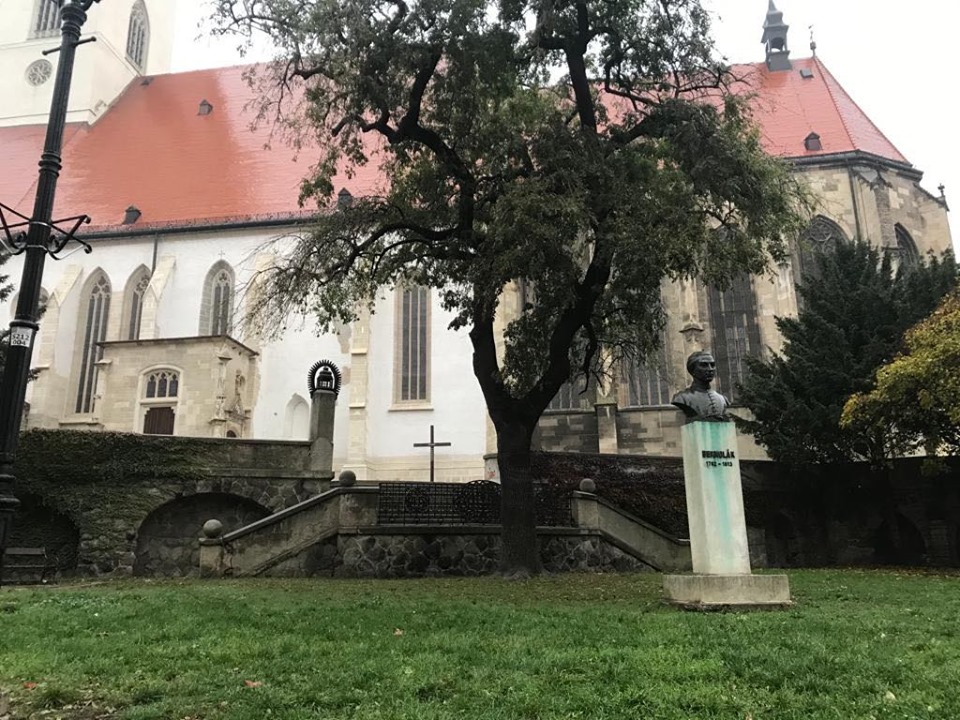 We went to Bratislava
Had a meeting with General Pavel Macko
Had a sightseeing tour in Bratislava
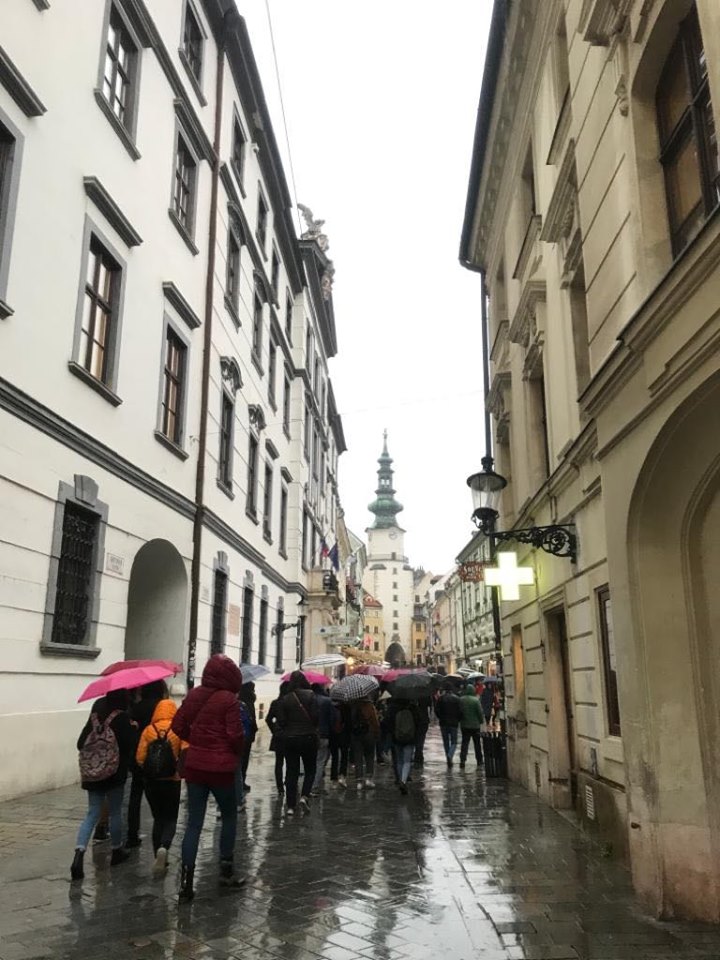 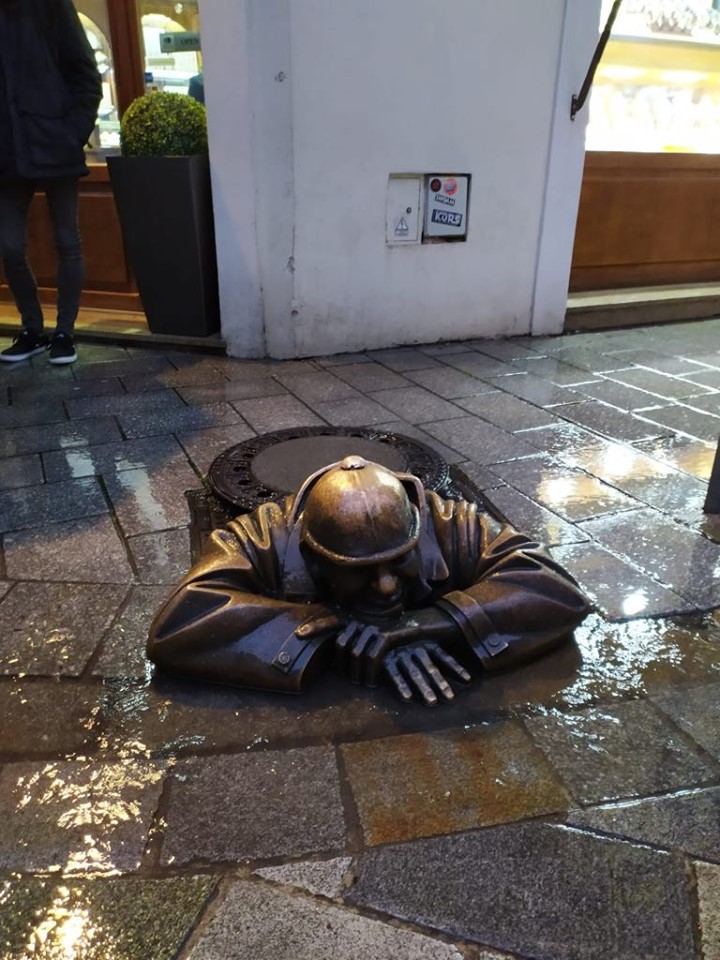 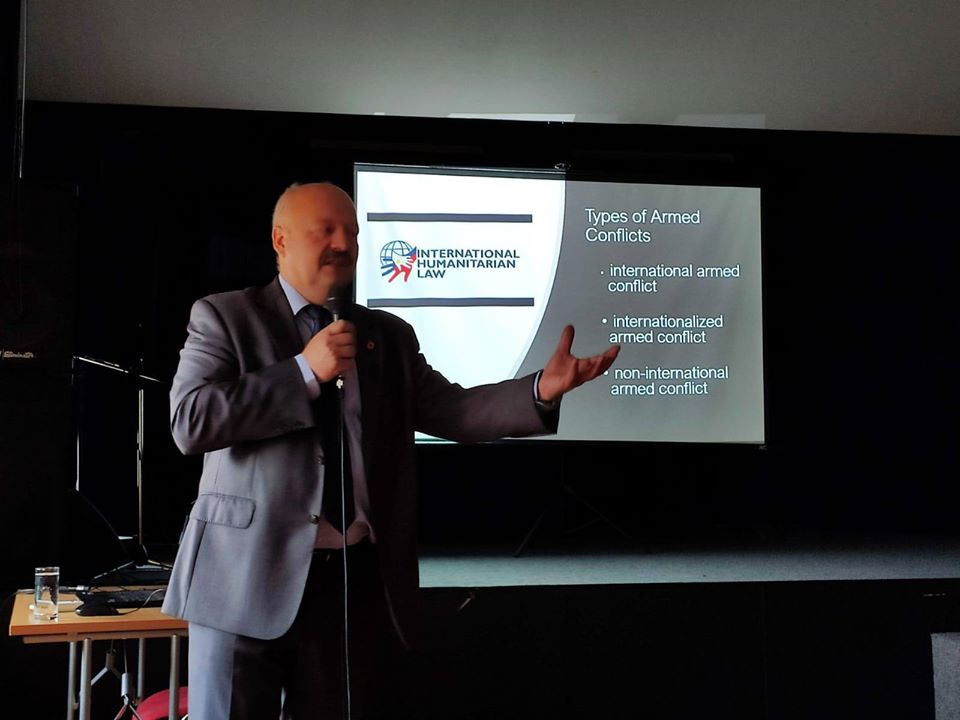 WEDNESDAY
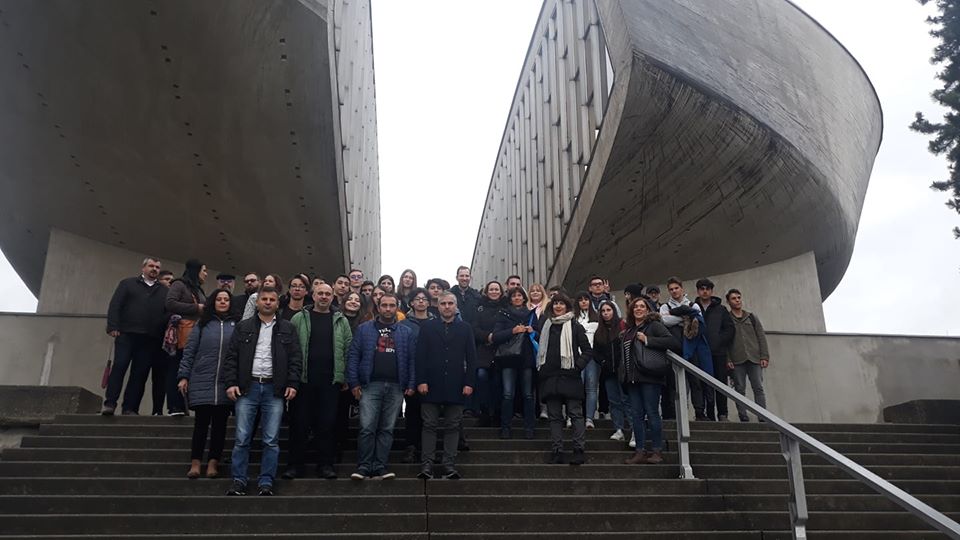 We went to Banská Bystrica
We went to Museum of National uprising
We then had lunch at Eurovea
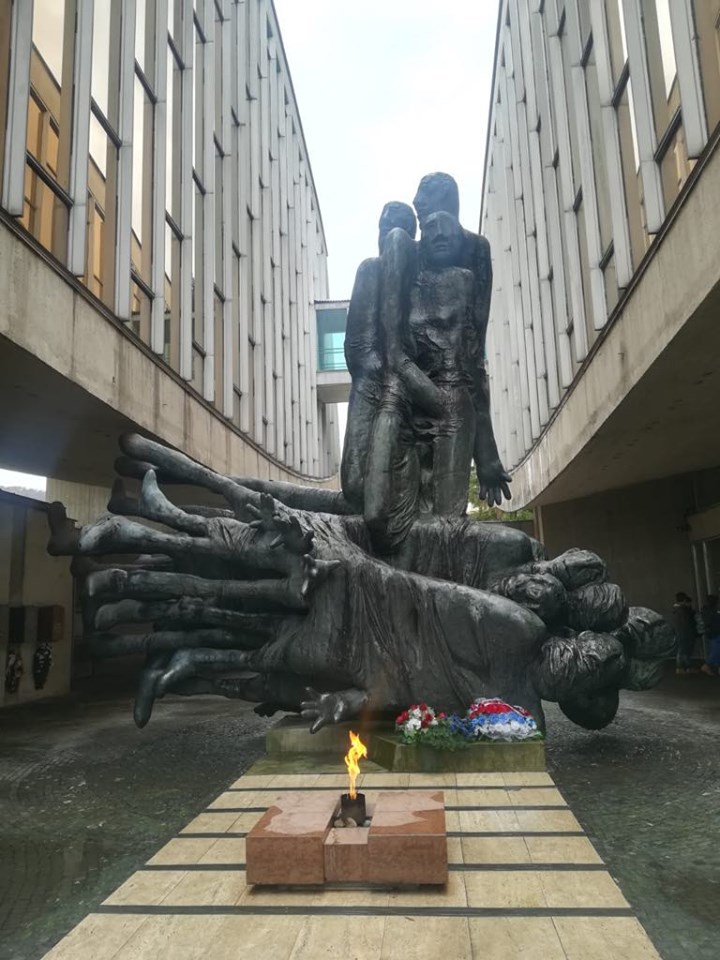 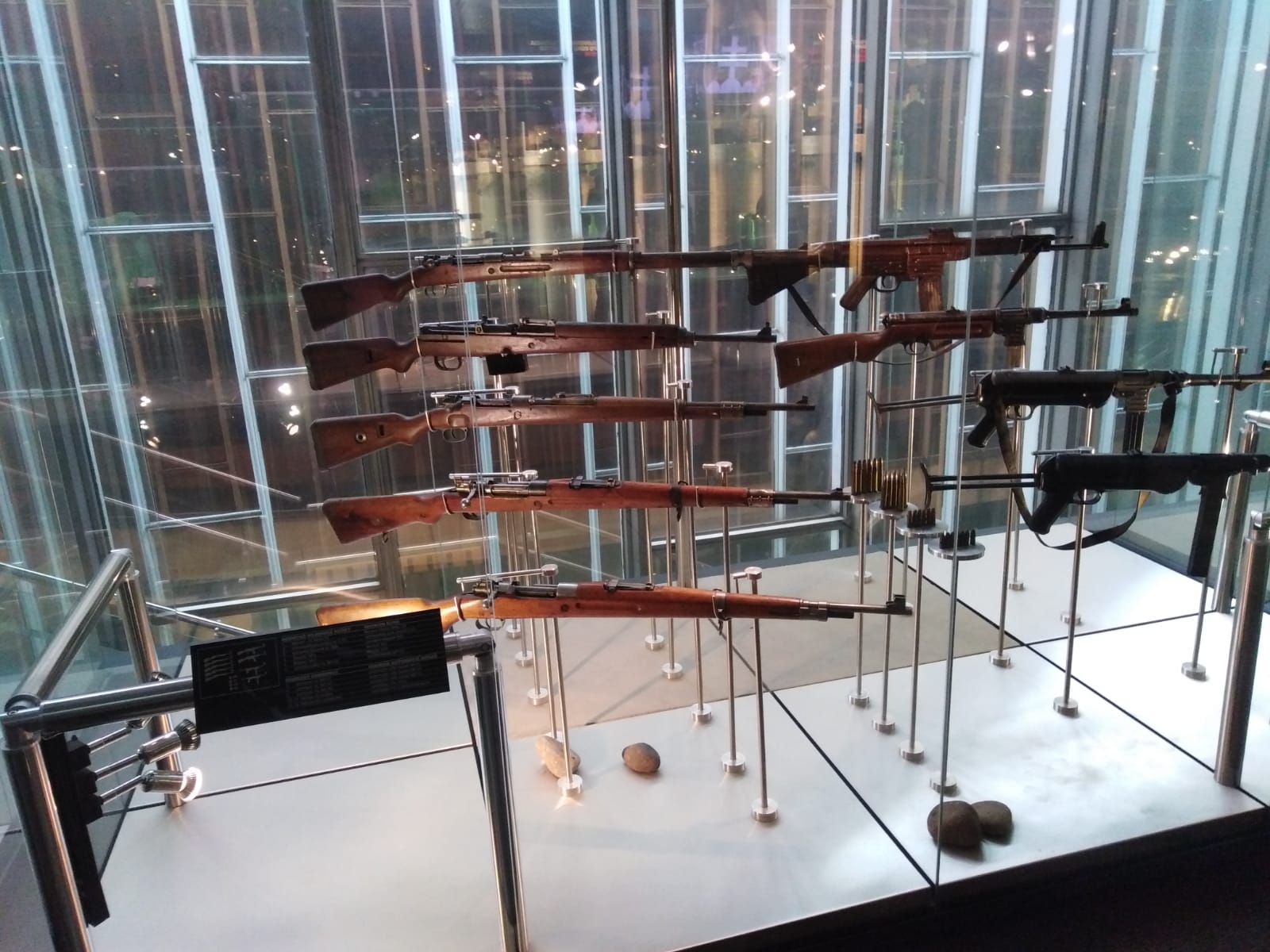 THURSDAY
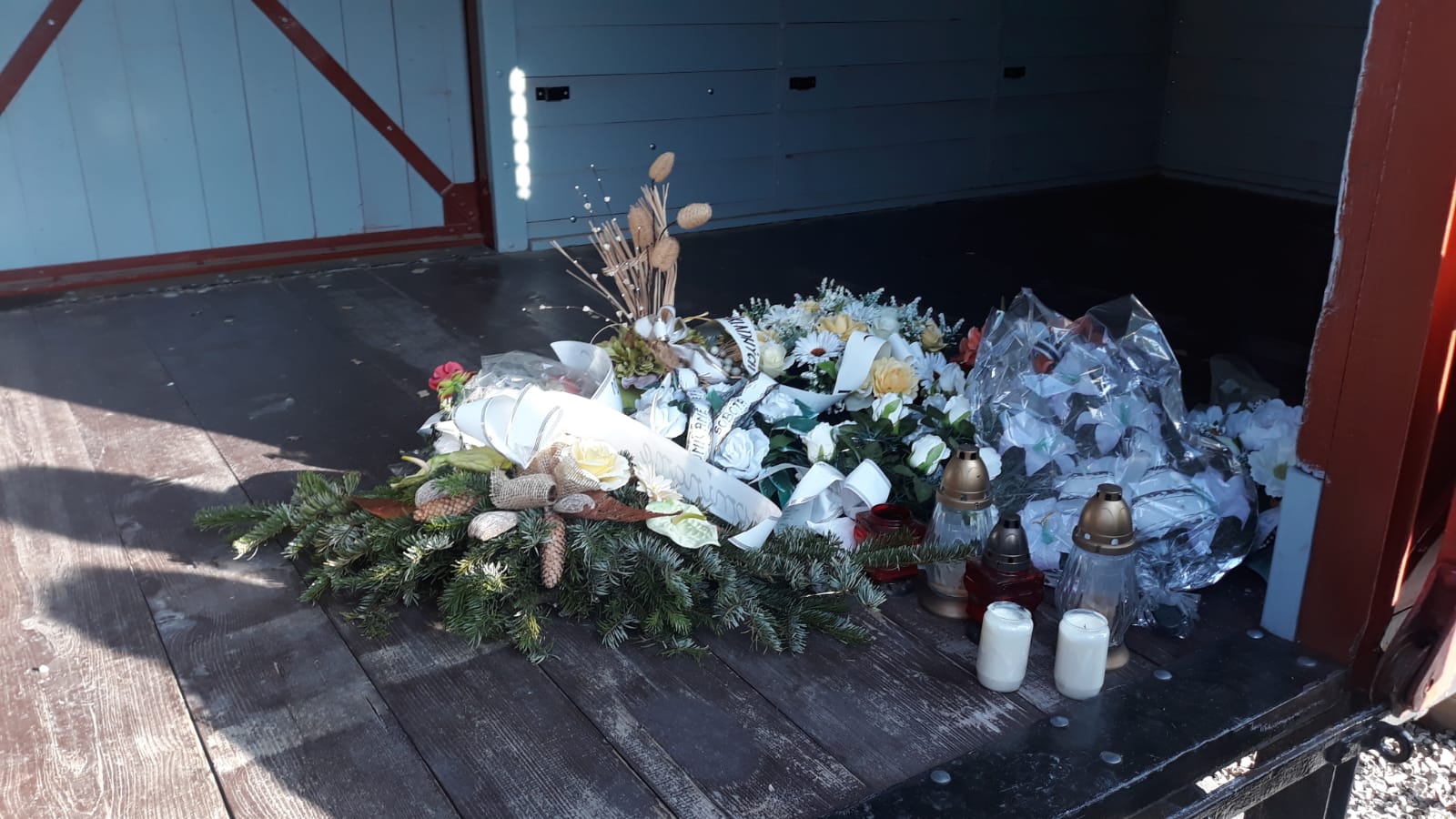 We went to Sereď
To the National Holocaust Museum
Returned to Trnava
We then had sport activities in the school
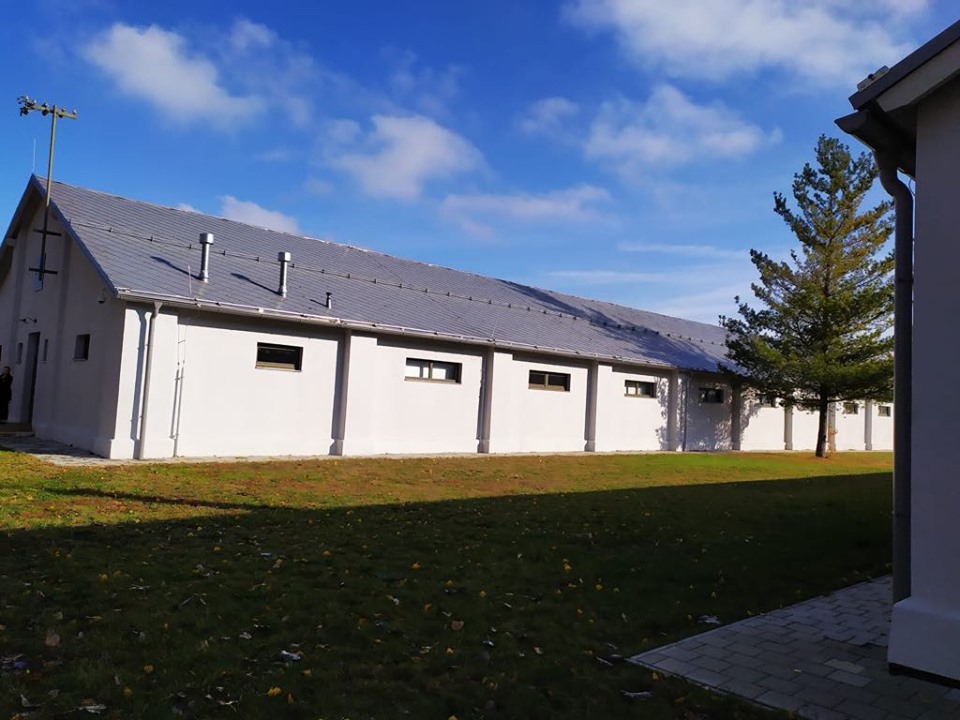 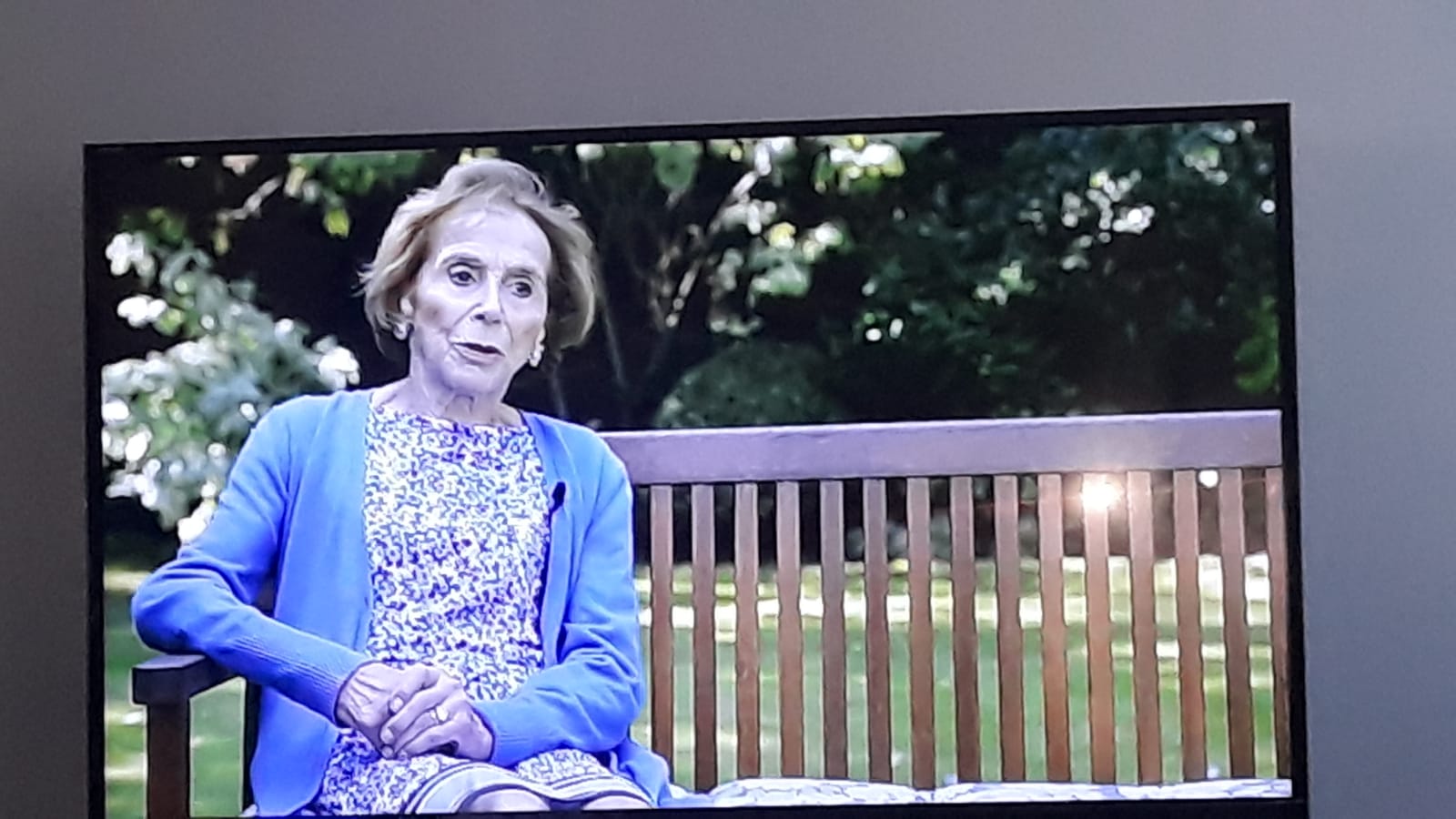 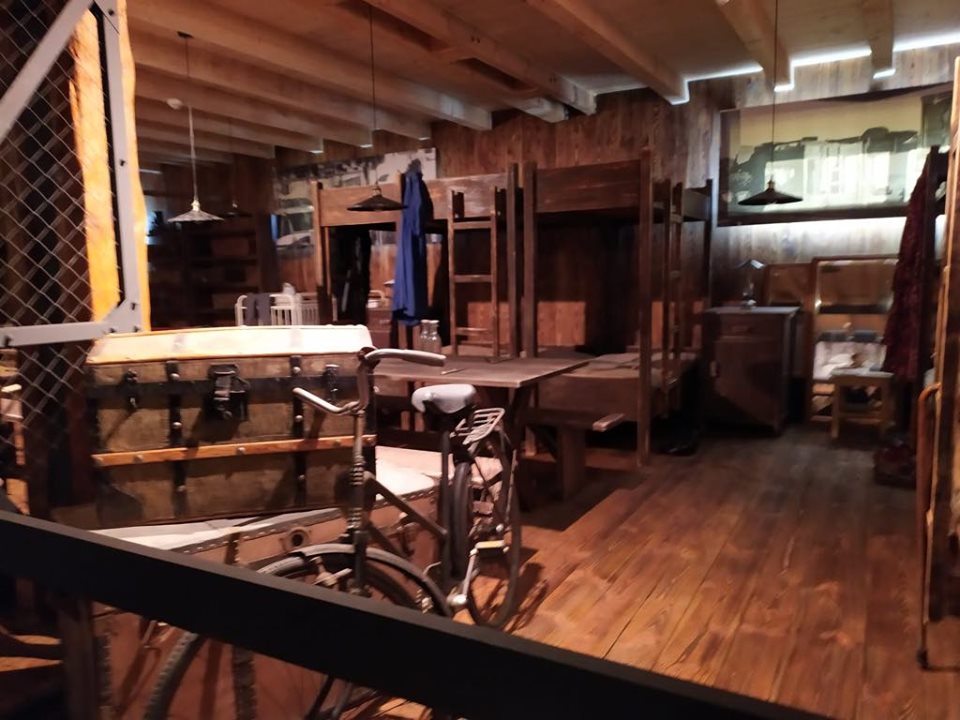 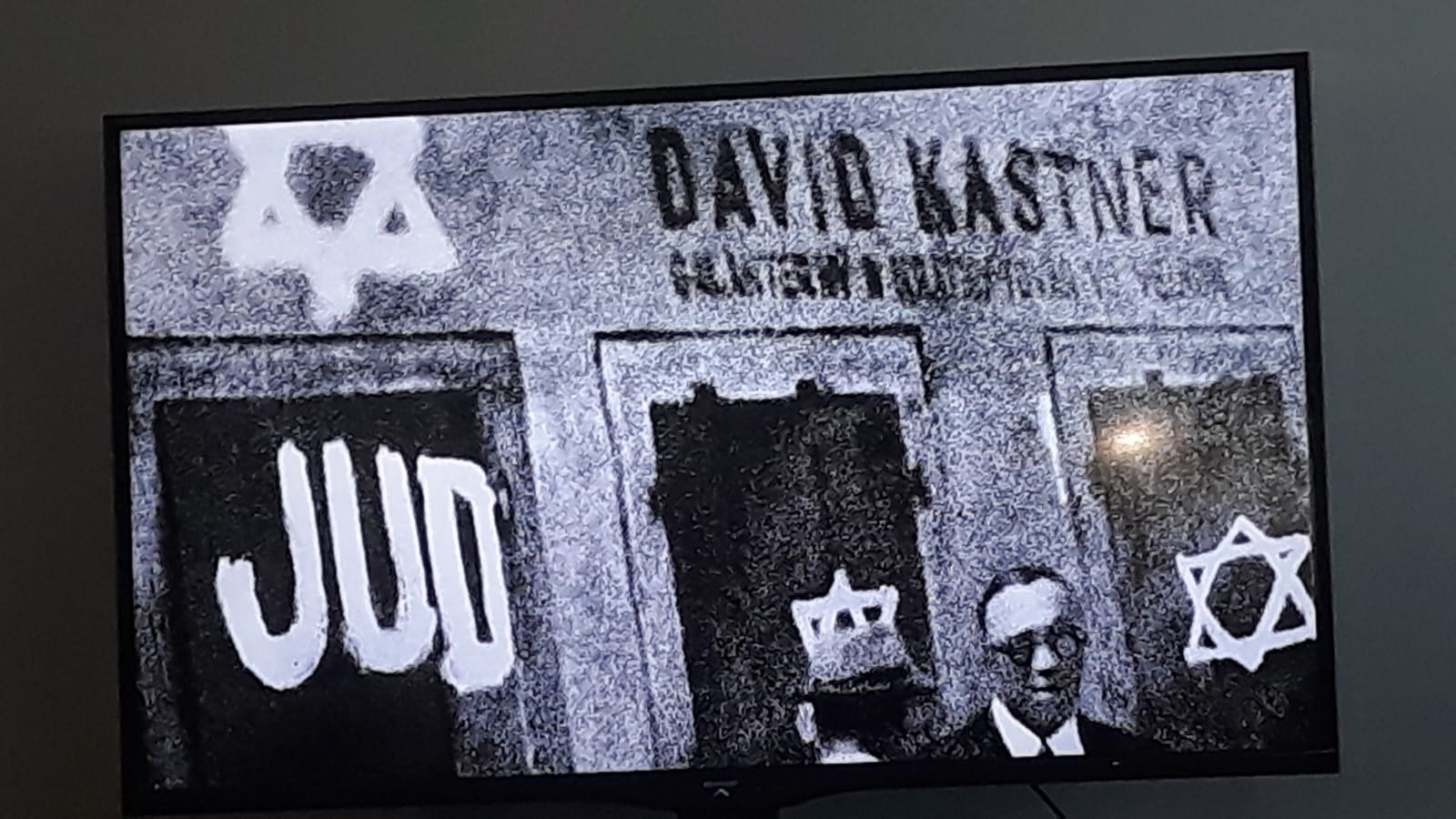 FRIDAY
Today we are making brochures
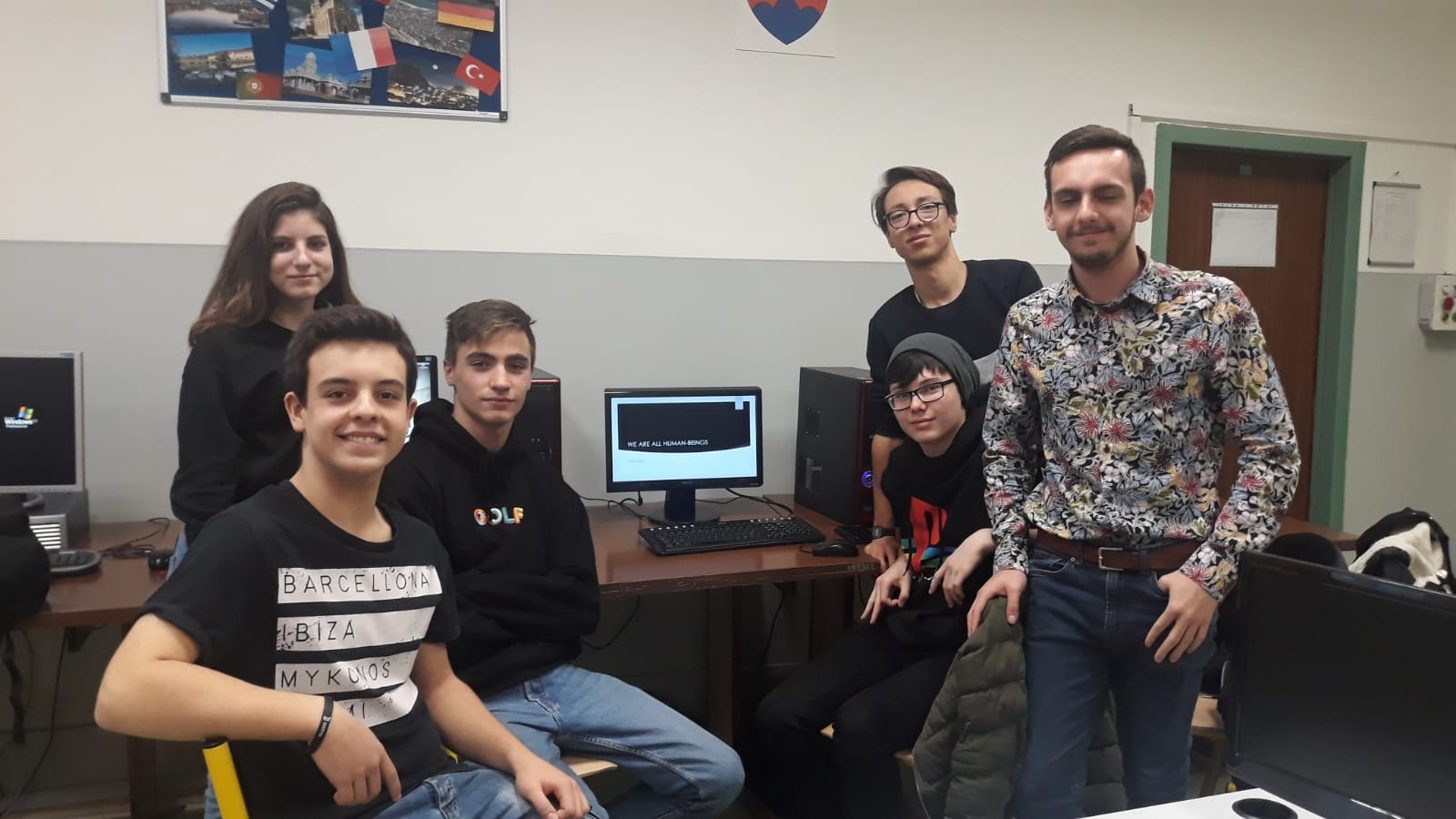